محاضرات حضارات العالم القديم  مدرس المادة  د. ذكرى عواد ياسر
اسيا الصغرى (الحيثيين)
اصلهم .
النواحي الاجتماعية (الاسرة)
 النواحي السياسية 
النواحي العسكرية
 النواحي الدنية 
الحياة الاقتصادية 
 العلوم والفنون
الحيثيين
النواحي السياسية
الادارة
الملك
الحيثيين
الحيثيين
الحيثيين
3- كما كان عليه ان يقدم إتاوة سنوية . وفي نظير ذلك كان الملك الحيثي يضمن تولية الوارث الشرعي للحاكم على عرش البلد التي يحكمها ذلك الحاكم .
كانت مأخوذة من المحاكم .
وكانت هذه القوانين في بداية الامر تأخذ بمبدأ (( العين بالعين والسن بالسن ))
وعادة ما تقتصر القوانين على حالة المذنب .
القوانين 
لم تكن ثابتة دائما بل كانت عرضة للتعديل والإضافات ،مما يدل ان الحيثيين لم يترددوا في اصلاح قوانينهم كلما دعت الحاجة .
كانت مختلفة باختلاف الامبراطورية
الحيثيين
الحيثيين
ويعتبر القانون الحيثي صارما في الأخذ بمبدأ المسؤولية الجماعية في حالات عصيان أمر الملك لأن العقوبة تنفذ على بيت الجاني ، أي على اهل بيته وكل من فيه .
المحاكمات 
     فكانت بسيطة الاجراءات حيث :-
1- المنازعات كانت تنظر امام الشيوخ الذين كانوا يشرفون على الادارة المحلية حيث كانوا يمثلون محكمة شعبية .
2-اما الدولة فكان يمثلها احد ضباط الملك الذي يتعاون مع السلطة المحلية في اقامة العدل دون تحيز .
   وفي حالة القضايا الكبرى التي تتطلب الاعدام والقضايا التي يعجزون عن البت فيها لغموضها أو تلفيقها كانت القضية ترفع الى الملك للبت فيها .
الحيثيين
الحيثيين
المركبات الحيثية
1- تتسع لثلاثة رجال بدل من اثنين احدهما للهجوم والاخر للدفاع والثالث للقيادة .
2- سلاح الهجوم فيها الرمح .
3- سلاح الدفاع هو الدرع
الحيثيين
الحيثيين
سلاح الجندي الحيثي العادي
1- السيف قصير .
2- فأس للقتال .
3- يرتدي خوذة لها غطاء للاذن.







صورة توضيحية لملك((رمسيس الثاني)) معتليا مركبته الحربية في معركة قادش
مميزات الجيوش الحيثية 
1-اثبتت الجيوش الحيثية كفاءة ومهارة حربية 
2- الا انها كانت تعتمد غالباً على مباغتة العدو واستغلال قدرة العربات الحيثية الى اقصى حد ، وخير دليل على ذلك نجاحهم في موقعة (قادش) ضد المصريين في عهد (رمسيس الثاني) وعند حصارهم لمدينة كانوا يلجأون إلى وسائل فعالة : منها
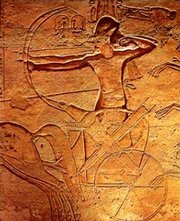 الحيثيين
الوسائل الهجومية 
ضربها بالمنجنيق 
اقامة روابي مرتفعة يحملون إلى اعلاها معدات الحصار.
 الوسائل الدفاعية
ساعدتهم الطبيعة بأماكن منيعة لا تحتاج ألا إلى تقوية بسيطة وخاصة عند سفوح الجبال والتلال حيث كان يكتفي بجدران سميكة مزدوجة تبنى أمام الجزء المكشوف من التل أو الجدار الأمامي يكون عادة منخفضاُ عن الجدار الخلفي .
مع السلامة سنكمل ان شاء الله المحاضرة القادمةشكراً لتفاعلكم معنا